Cameo zum Thema Rotkohlindikator und Haushaltsmittel
Ersteller*in: 	Constantin Egerer
Datum:		16. Mai 2025
Fach:		Chemie
Thema:		Indikatoren, Säuren/Laugen im Alltag
Jahrgangsstufe:	8/9
Bundesland:	Brandenburg
Lernbereich:	3.8 Säuren und Laugen – echt ätzend

Einsatz im Unterricht als:
Unterstützung eines Lehrkräftevortrags
Kontakt (optional, für Rückfragen): 
       constantin.egerer@uni-potsdam.de
Didaktischer Kommentar:
Im Folgenden wird die Cameo-Funktion (Einblenden eines live-Kamerabildes in PowerPoint genutzt, um Reagenzgläser mit Lösungen in einem Reagenzglasständer zu beschriften.
Diese Folie darf nicht gelöscht werden.
Diese Datei ist lizensiert unter:



© 2024. Diese Datei und deren Inhalte sind freigegeben unter der Creative-Commons-Lizenz 
Namensnennung, Weitergabe unter gleichen Bedingungen, Version 4.0 Deutschland (CC BY-SA 4.0 de). URL: https://creativecommons.org/licenses/by-sa/4.0/de/legalcode
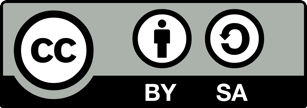 Rotkohlindikator + Essigessenz
Rotkohlindikator + Rohrreiniger
Rotkohlindikator + Essigessenz
Rotkohlindikator + Zitronensäure
Rotkohlindikator + Rohrreiniger
Rotkohlindikator + Essigessenz
Rotkohlindikator + Waschmittel
Rotkohlindikator + Zitronensäure
Rotkohlindikator + Rohrreiniger
Rotkohlindikator + Essigessenz
Rotkohlindikator + Leitungswasser
Rotkohlindikator + Waschmittel
Rotkohlindikator + Zitronensäure
Rotkohlindikator + Rohrreiniger
Rotkohlindikator + Essigessenz
Rotkohlindikator + Leitungswasser
Rotkohlindikator + VE-Wasser
Rotkohlindikator + Waschmittel
Rotkohlindikator + Zitronensäure
Rotkohlindikator + Rohrreiniger
Rotkohlindikator + Essigessenz
Rotkohlindikator + Essigessenz
Rotkohlindikator + Zitronensäure
Rotkohlindikator + Essigessenz
Rotkohlindikator + Zitronensäure
Rotkohlindikator + VE-Wasser
Rotkohlindikator + Essigessenz
Rotkohlindikator + Zitronensäure
Rotkohlindikator + VE-Wasser
Rotkohlindikator + Leitungswasser
Rotkohlindikator + Essigessenz
Rotkohlindikator + Zitronensäure
Rotkohlindikator + VE-Wasser
Rotkohlindikator + Leitungswasser
Rotkohlindikator + Waschmittel
Rotkohlindikator + Essigessenz
Rotkohlindikator + Zitronensäure
Rotkohlindikator + VE-Wasser
Rotkohlindikator + Leitungswasser
Rotkohlindikator + Waschmittel
Rotkohlindikator + Rohrreiniger
Rotkohlindikator + Essigessenz